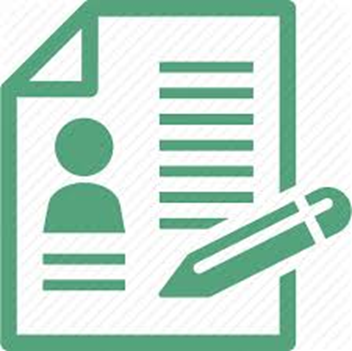 ONA TILI
7-sinf
MAVZU: YUKLAMA HAQIDA MA’LUMOT
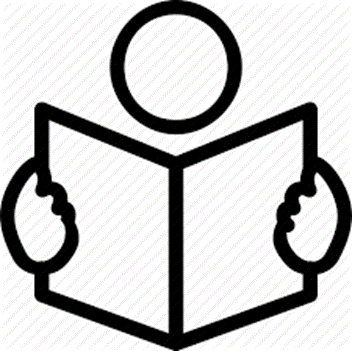 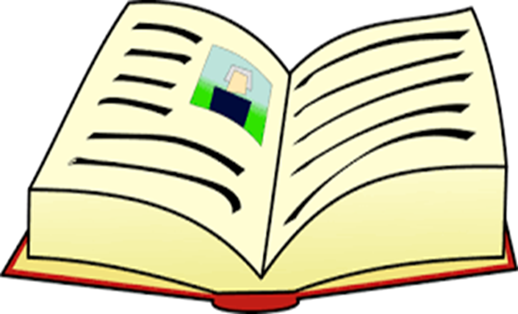 Yordamchi so‘zlar
ESDA SAQLANG!
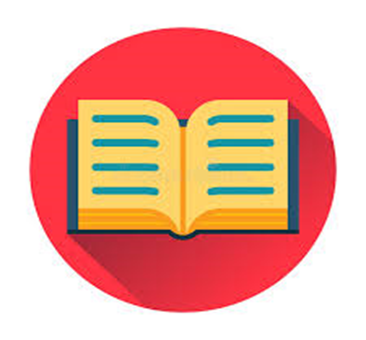 -mi, -oq (-yoq), -dir, -gina
 (-kina, -qina)
TAHLIL
Majlisga faqat Salimgina kirmadi.
Mehmonlarni kutib oldingmi?
Bizni porloq kelajakka Mustaqillik yo‘ligina eltadi.
ESDA SAQLANG!
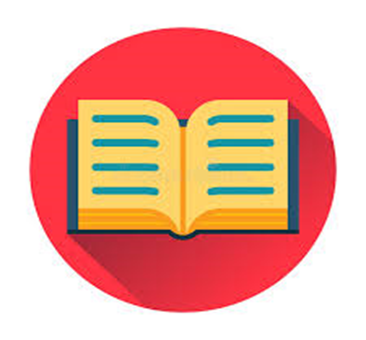 -ku, -da, -u (-yu), -a (-ya), -chi
TAHLIL
Yurtimiz yaqin kunlarda bundan-da go‘zalroq, bundan-da farovonroq bo‘lishiga ishonaman.
Necha marta uchrashay dedim-ku.
YUKLAMALARNING MA’NO TURLARI
So‘roq-taajjub yuklamalari
Kuchaytiruv-ta’kid yuklamalari
Ayiruv-chegaralov yuklamalari
O‘xshatish-qiyoslash yuklamalari
Gumon yuklamasi
Inkor yuklamasi
SO‘ROQ-TAAJJUB YUKLAMALARI
-mi
-chi
-a
-ya
qo‘shimcha
yuklamalar
Dalalarda ish boshlandimi?
Dalalarda ish boshlandi-a!
KUCHAYTIRUV-TA’KID YUKLAMALARI
-u (-yu), -da, 
-oq (-yoq)
hatto, ham, nahotki, axir
Choy qaynatib ichishni-da unutdi.
AYIRUV-CHEGARALOV YUKLAMALARI
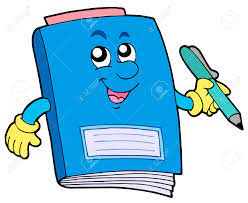 O‘XSHATISH-QIYOSLASH YUKLAMALARI
go‘yo, go‘yoki, xuddi, naq
Otasining shu gaplari hozir Humoyunga xuddi o‘z dilidan eshitilayotganday bo‘ldi.
GUMON YUKLAMASI
-dir
qo‘shimcha
yuklama
Sizni yo‘qlab kelgandir?
INKOR YUKLAMASI
na…na
hech, sira
Men-ku yolg‘iz edim,
Na otam, Na onam, na oilam bor…
Na qo‘shiq, na kulgi, na churq etgan ovoz eshitilmadi.
TAHLIL
Namiqqan shuvoqlar oldin tutab yaxshi yonmasa ham, keyinroq chars-churs uchqun sochdi-da, axiyri gurullab ketdi.
Kuchaytiruv-ta’kid yuklamasi
2. Biladilar-da bu kishi.
TAHLIL
3. Mana endi daradan chiqar-chiqmas, uning isitmasi ko‘tarilib, ko‘z oldini g‘alati tuman qoplab oldi-yu, hamma narsa tushday tuyula boshladi.
Vazifadosh bog‘lovchi
MUSTAQIL BAJARISH UCHUN TOPSHIRIQ:
228-mashq. “Mustaqillik va Navro‘z” mavzusida matn tuzing. Matningizda yuklamalardan ham foydalaning.
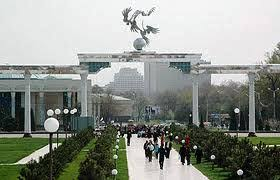 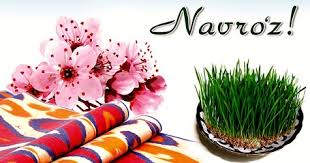